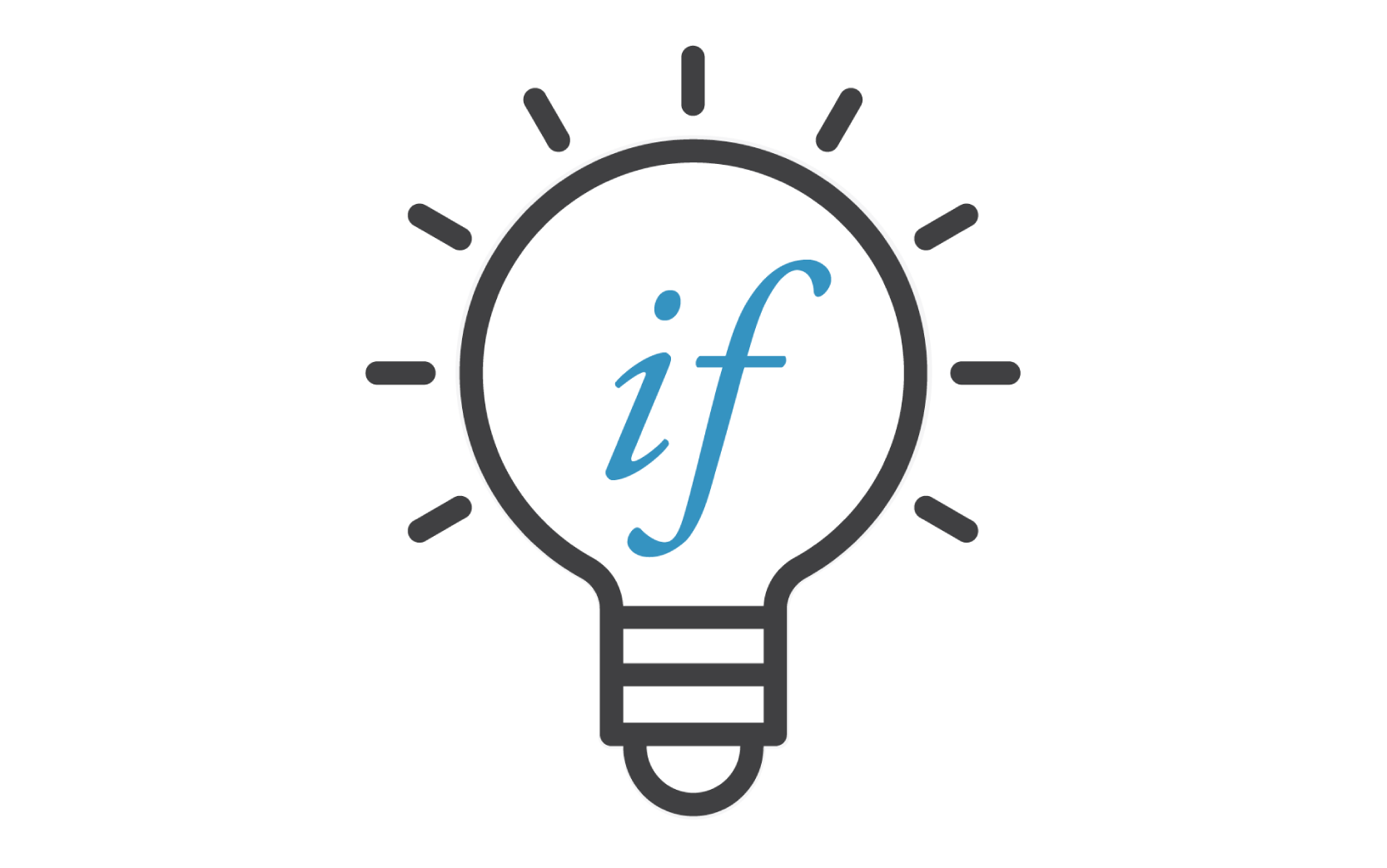 US-Africa Initiative Workshop APS March Meeting - Sunday, March 14, 2021Sponsored by the APS Innovation Fund
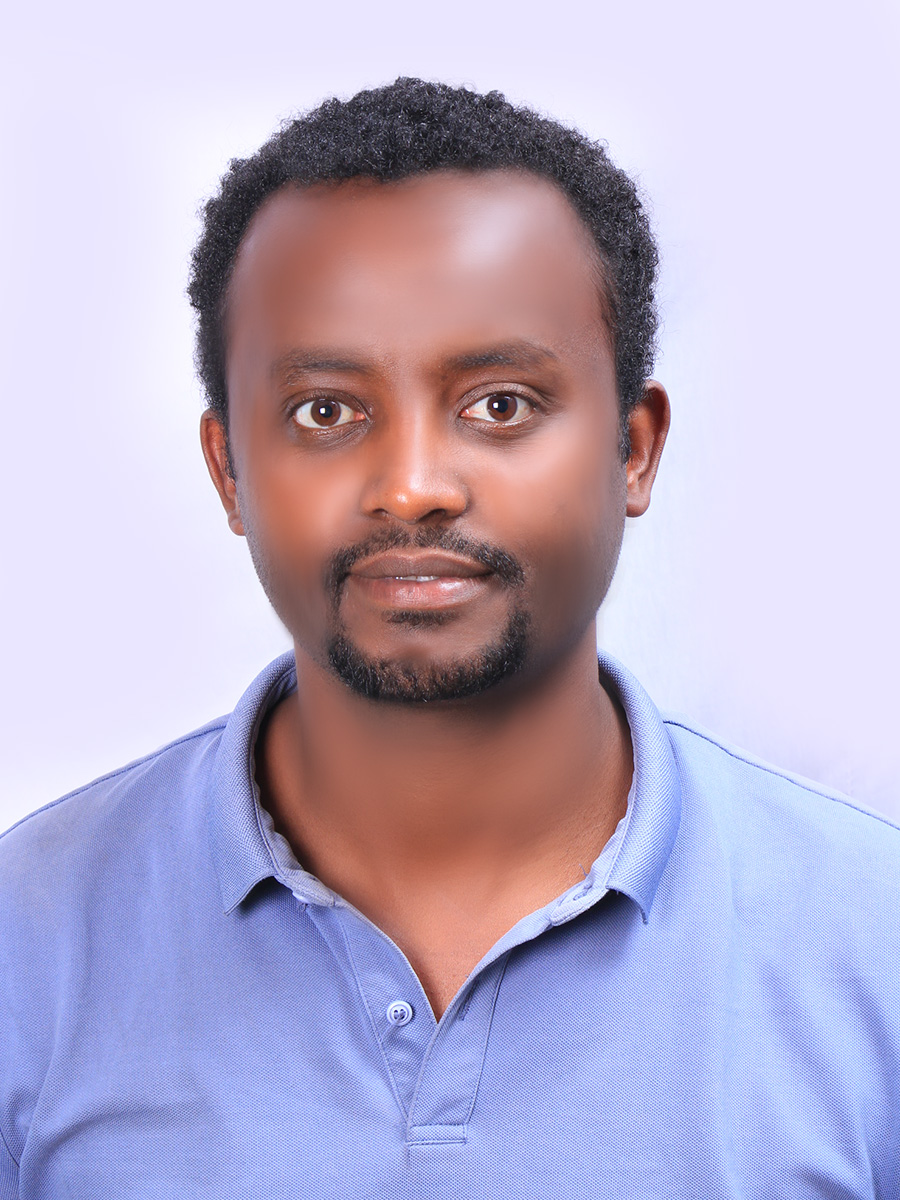 I am a PhD student in the group of 
Dr. Yedilfana Setarge Mekonnen (https://scholar.google.com/citations?user=H8Q6rdsAAAAJ&hl=en ) who focuses mainly on computational study of rechargeable batteries, 
Dr. Girum Ayalneh Tiruye  (https://scholar.google.com/citations?user=yrxpONIAAAAJ&hl=en ) who focuses mainly on experimental investigation of Supercapacitors,  
 Dr. Chernet Amente Geffe  (https://www.researchgate.net/profile/Chernet-Amente ) who mainly focuses on Spintronics and
 Prof. Qinfang Zhang (https://scholar.google.com/citations?user=t9n8nEAAAAAJ&hl=en ) who mainly focuses on  catalysis and spintronics.
Gamachis Sakata  Gurmesa
  PhD candidate
Addis Ababa University (AAU), Ethiopia
gamachis.sakata@aau.edu.et
“Computational  Investigation of  Efficient and Affordable Energy Conversion and Storage Materials”
 
These include: Rechargeable Lithium-ion batteries, PEM fuel cells,  photocatalysis and solar cells. Moreover, we also interested in studying applications: flexible devices, spintronics, electro-optics applications.
We primarily, using computational tools such as density functional theory (DFT),  molecular dynamics (MD) and Machine learning (ML) approaches.  We are trying to establish  experimental lab and but also collaborate with others.
Moreover, we have some collaborators: 
Dr. Tamiru Teshome (Topological Insulators, Energy Storage Materials), 
Dr. Natei Ermias Benti (Metal-Air Batteries), 
Dr. Gashaw Beyene Kassahun (Photocatalysis), 
Mr. Mesfin Diro a PhD student (Machine Learning for Energy Materials),  
Mr. Genene Shiferaw  a PhD student (2D Materials),
 Mr. Firew Gashaw  a MSc. student (2D materials) and
 Mr. Misgana Tsegaye  a MSc. student (Photocatalysis).
Some international collaborating institutions
Brookhaven National Laboratory with Center for Functional Nanomaterials (NY-USA)
Technical University of Denmark (DTU),  
Yancheng Institute of Technology and Fudan University of China
 Indian Association for the Cultivation of Science  
Abdu Salam International Center for Theoretical Physics (ICTP-Trieste-Italy)

Challenge:  we have limited computational resource, and we need support in this regards.
Some results from the group work:
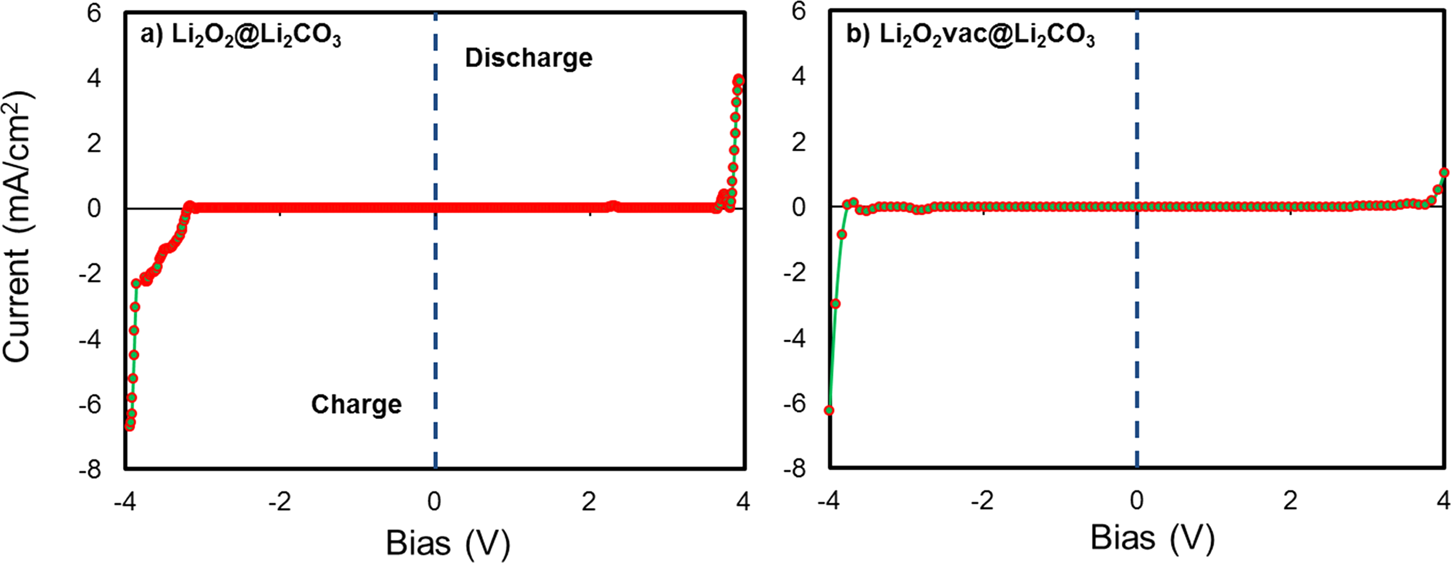 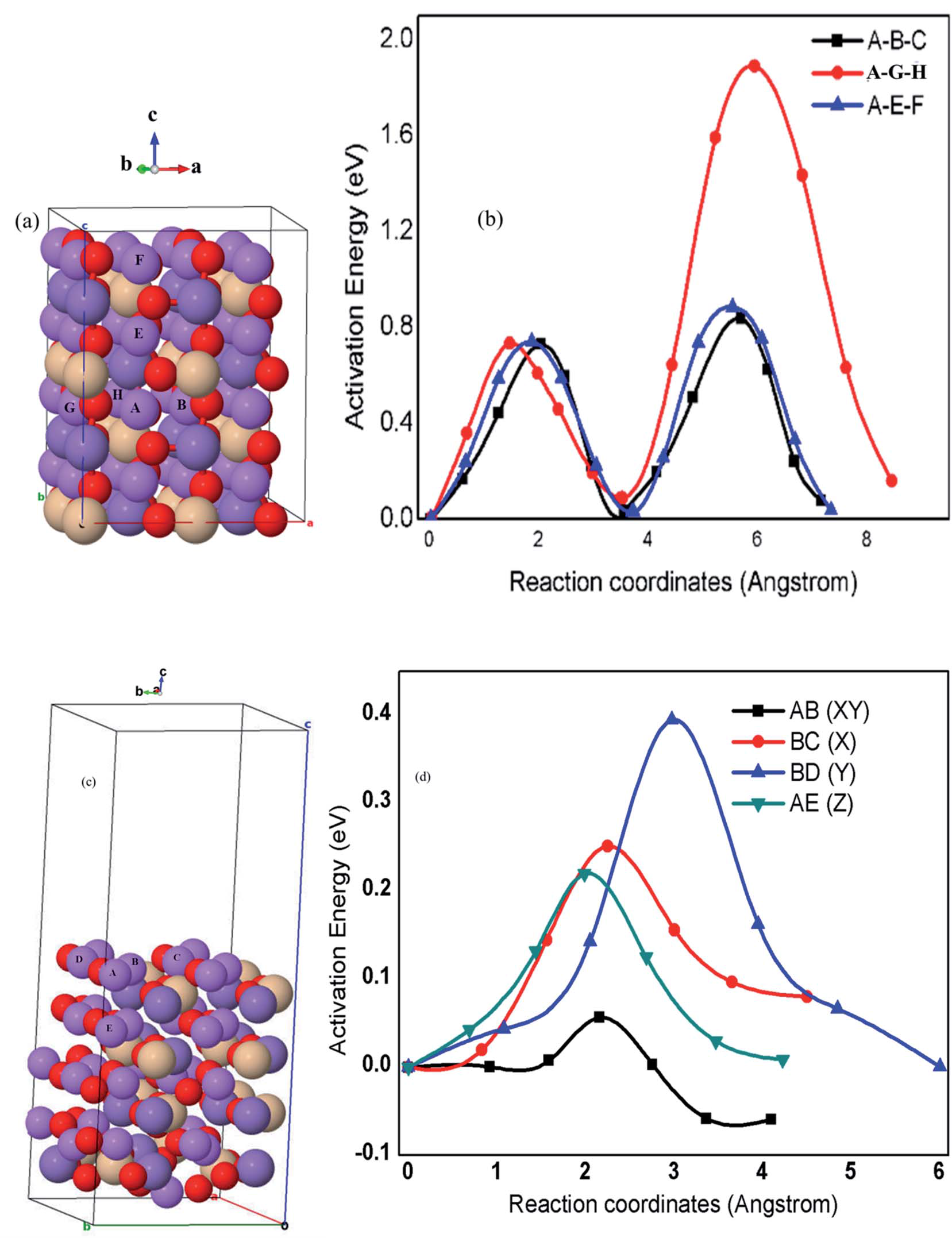 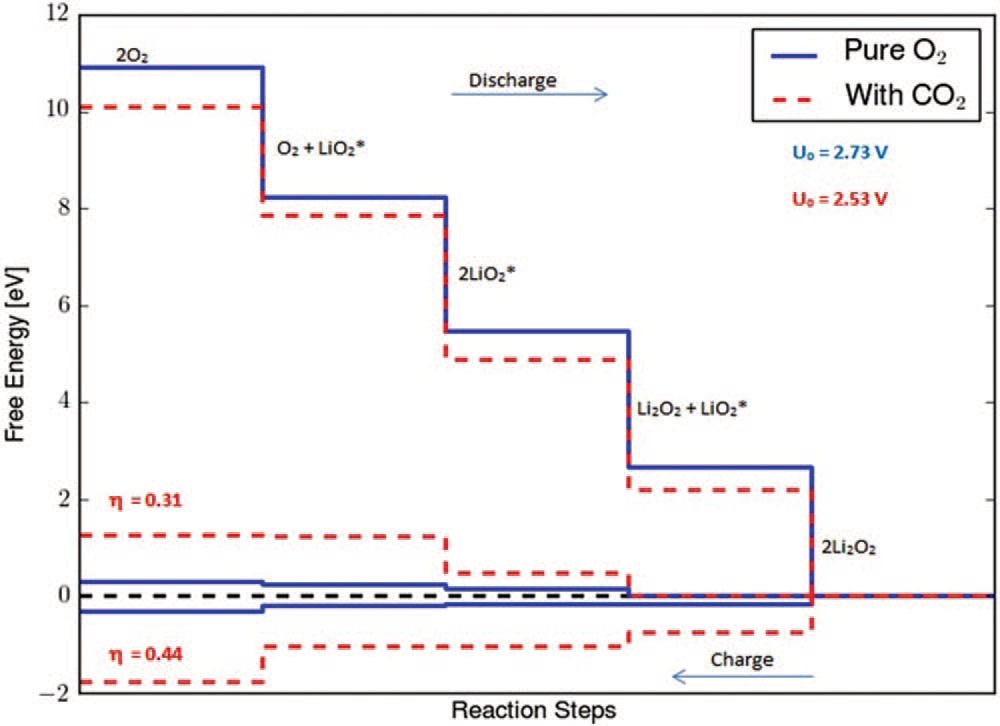 DOI: 10.1063/1.5141931. J. Chem. Phys.
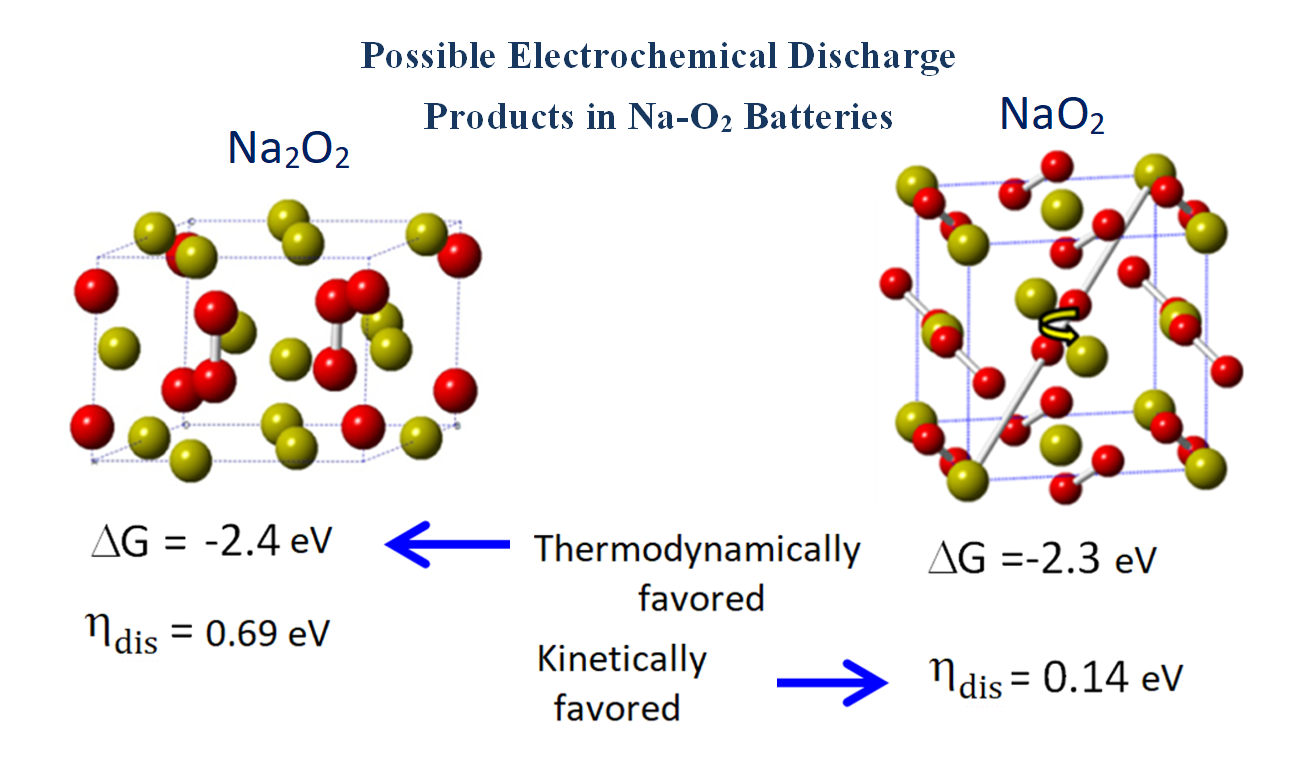 DOI: 10.1021/acs.jpcc.5b04432. JPCC
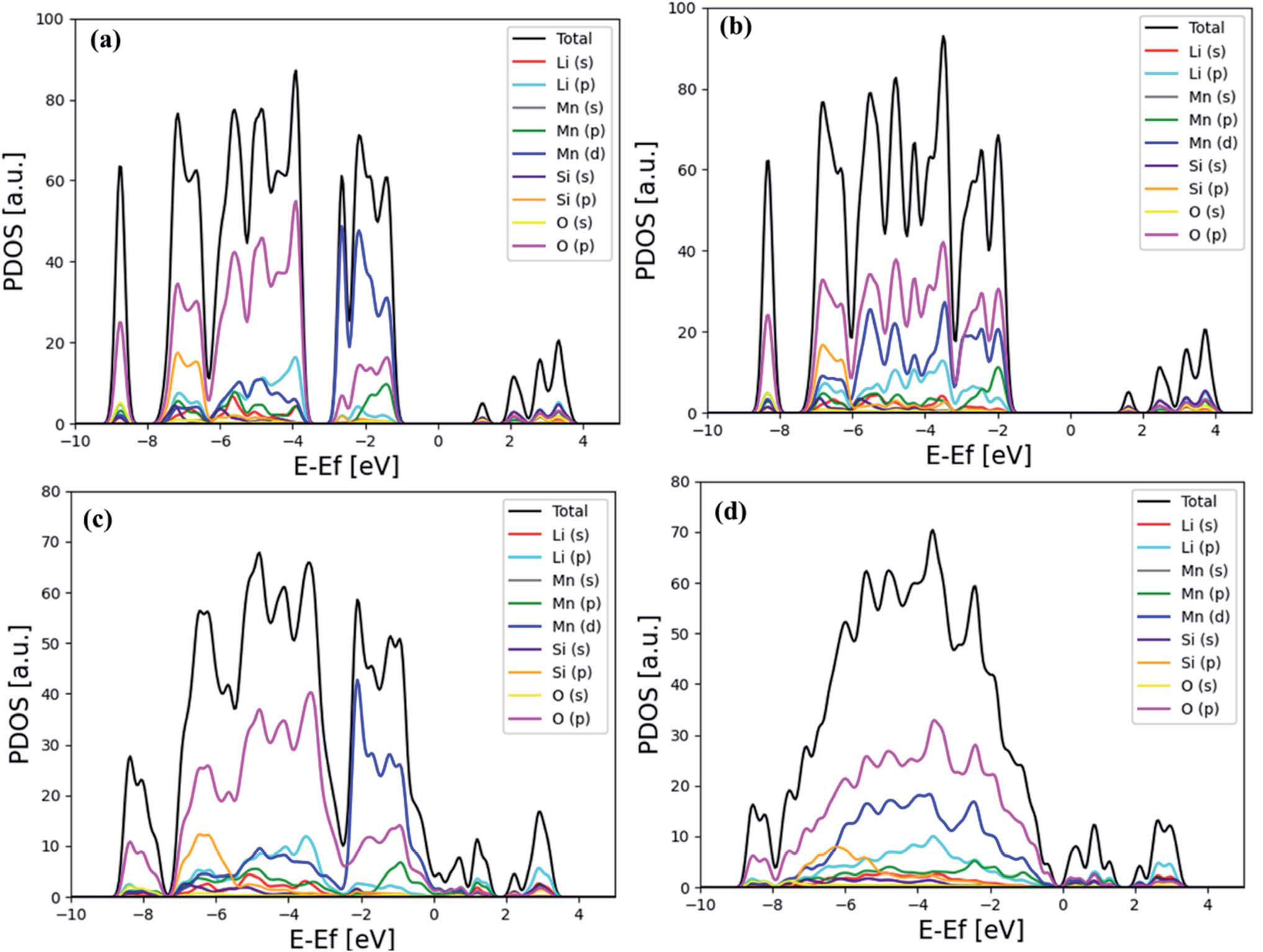 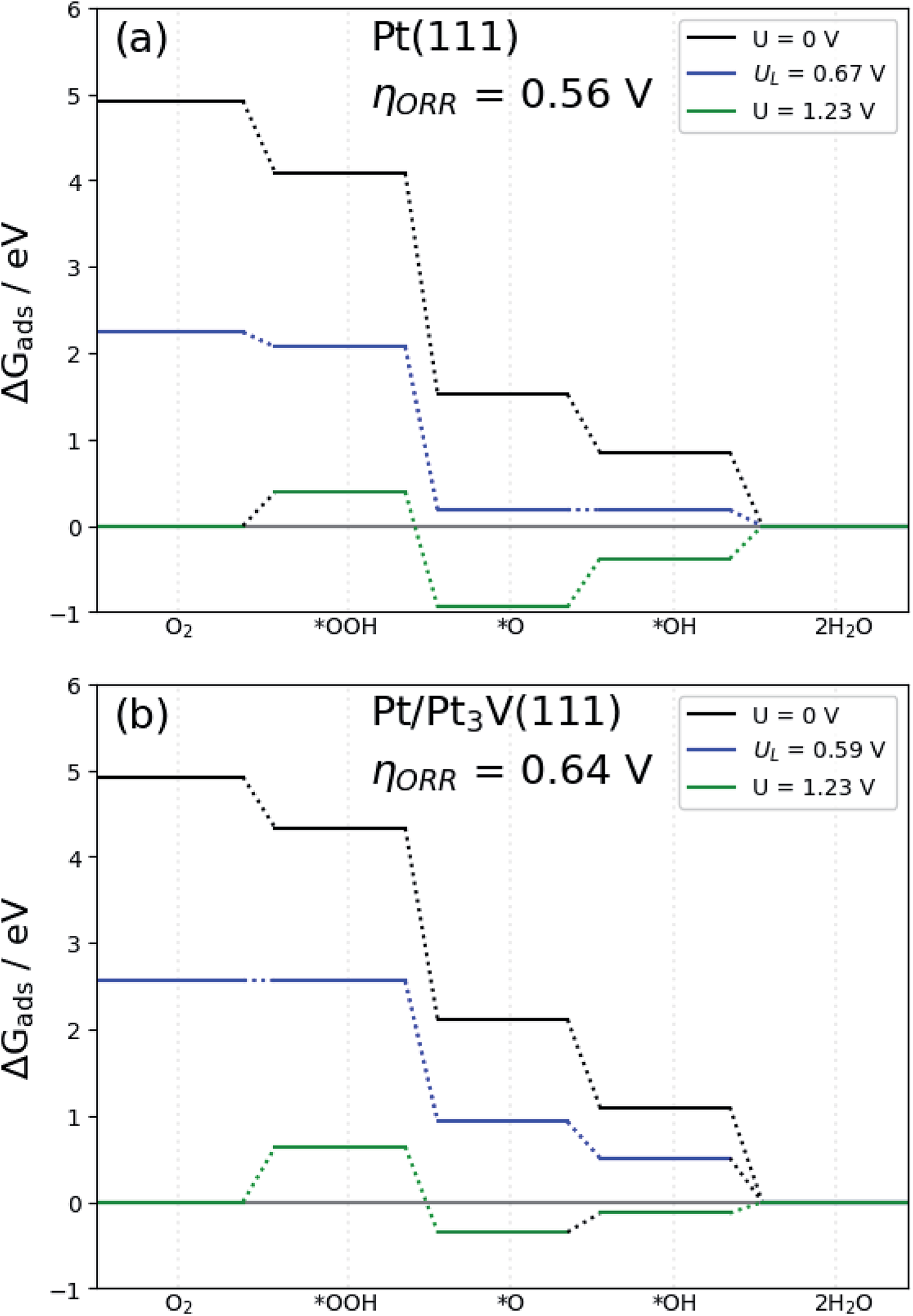 DOI: 10.1021/acs.jpclett.8b01790
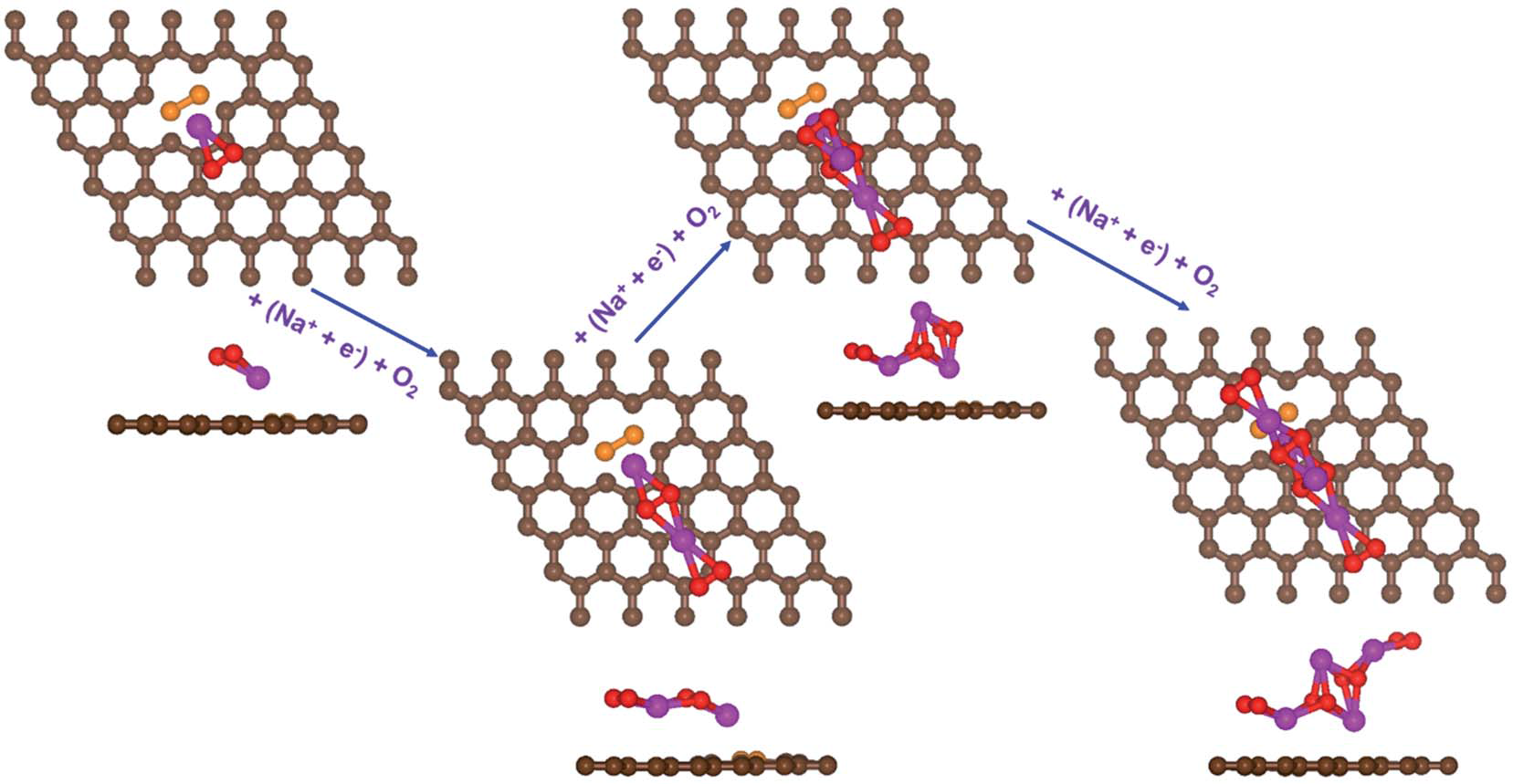 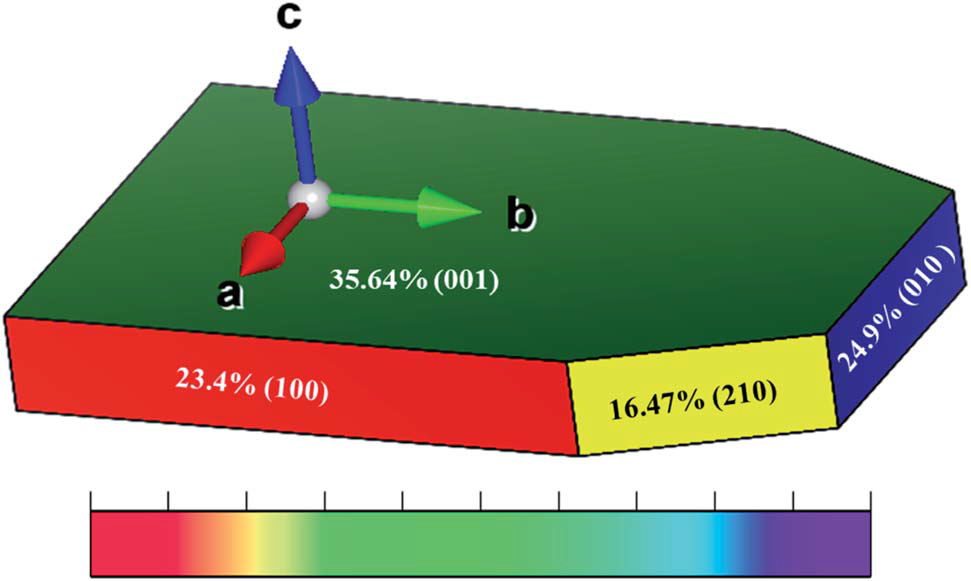 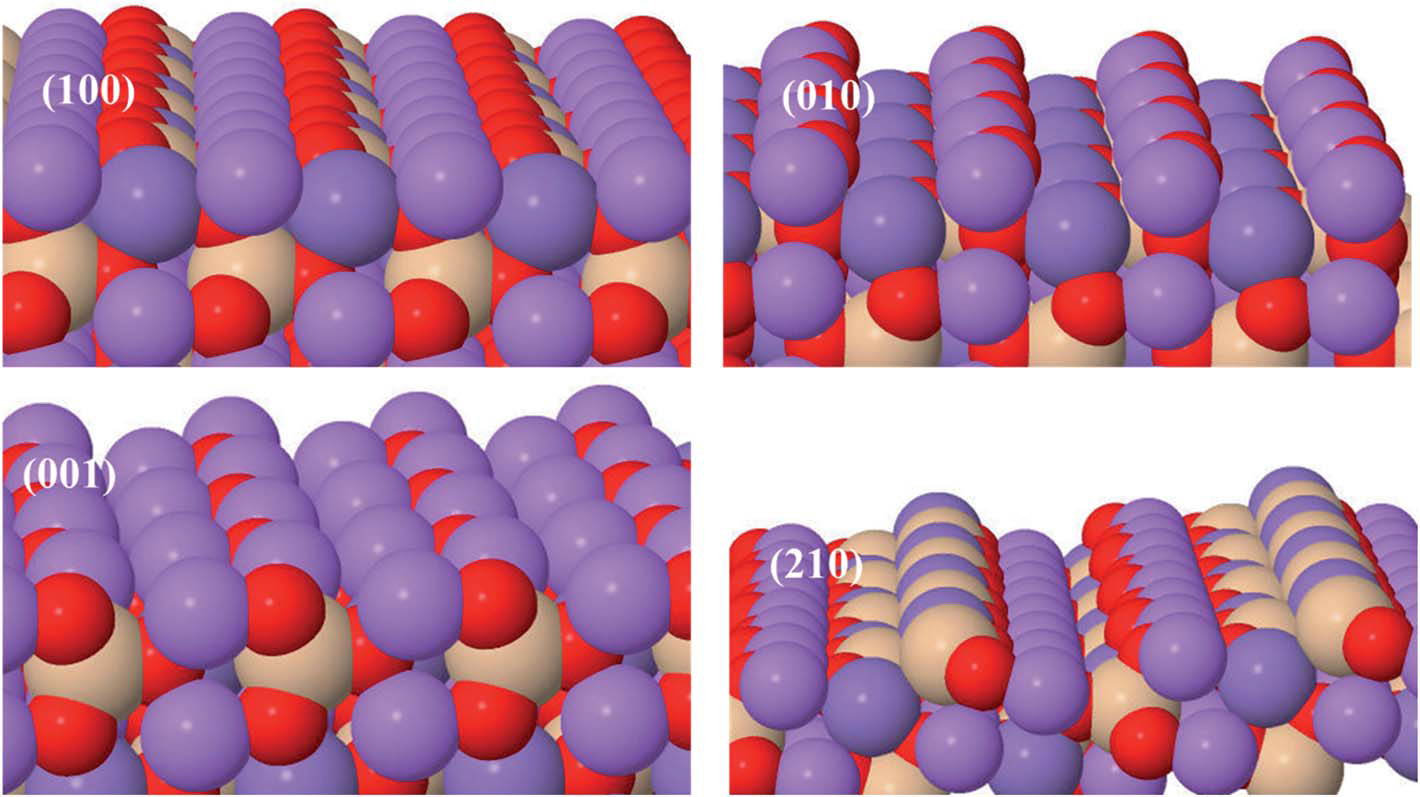 DOI: 10.1039/d1ra00642h, 
RSC Adv., 2021, 11, 9721.
DOI: 10.1039/D0RA02972F, RSC Adv.
DOI: 10.1039/d0ra03126g. RSC Adv.
Photo @AAU with some group members
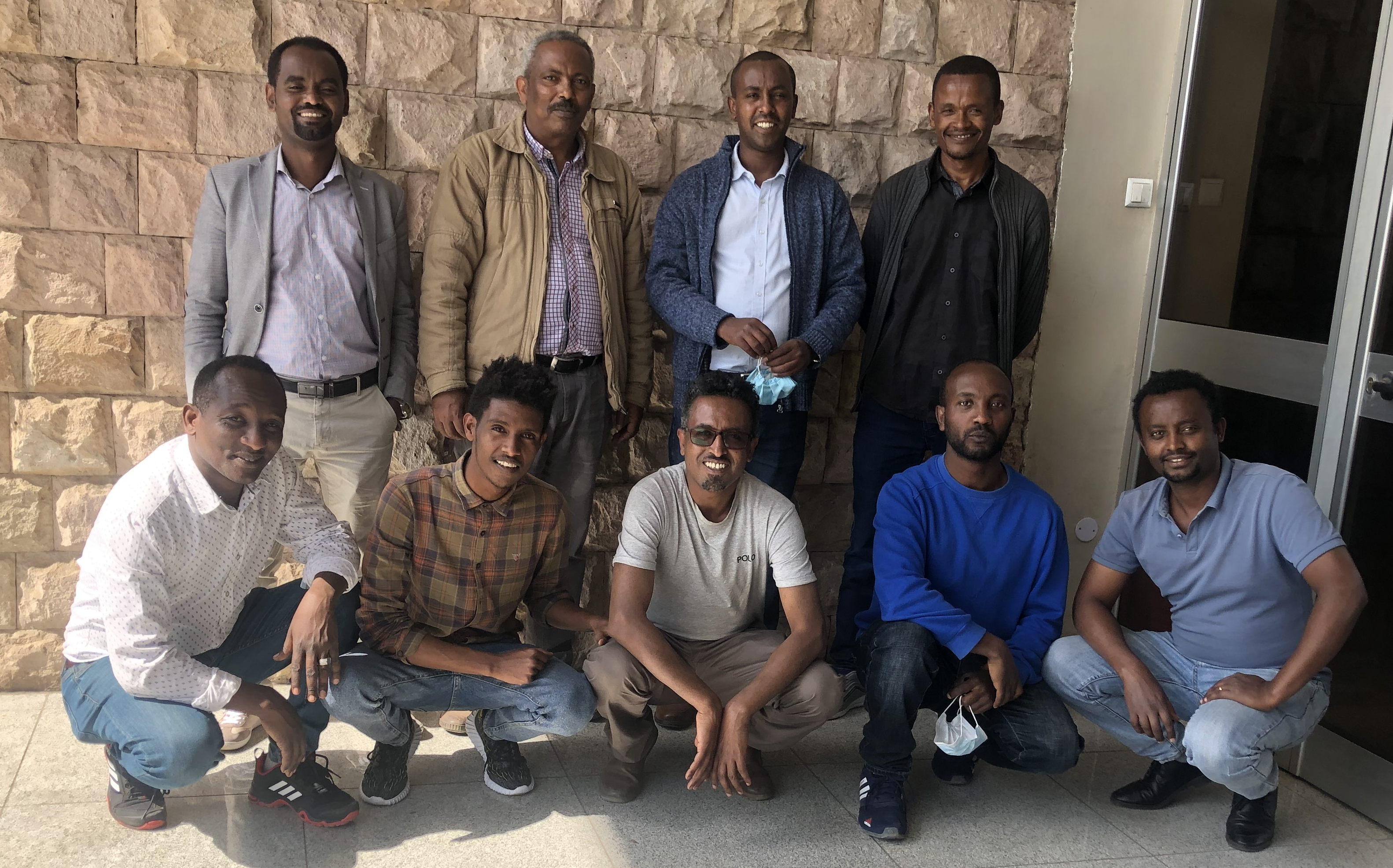 From left to right:
Standing:
       Dr. Girum, 
       Dr. Chernet, 
       Dr. Yedilfana,
       Mr. Negash
 Sitting:
       Mr. Getachew, 
        Mr. Firew,
        Mr. Mesfin, 
        Mr. Gamachis
Selected Publications from the research Group working on Materials computational modeling
Haile, Asnake; Hansen, Heine; Yohannes, Weldegebriel; Mekonnen, Yedilfana, Pyridinic Type N-doped Graphene on Cobalt Substrate as Efficient   Electrocatalyst for ORR in Acidic Solution in Fuel Cell”. The J. of Physical Chemistry Letters (revision).
Gamachis S Gurmesa, Natei E Benti, Mesfin D Chaka, Girum A Tiruye, Qinfang Zhang, Yedilfana S Mekonnen, Chernet A Geffe, Fast 3D-lithium-ion diffusion and high electronic conductivity of Li2MnSiO4 surfaces for rechargeable lithium-ion batteries, RSC Advances, 2021, 11, 9721, DOI: 10.1039/d1ra00642h..
Asnake S Haile, Weldegebriel Yohannis and Yedilfana S Mekonnen “Oxygen Reduction Reaction on Pt-skin Pt3V(111) Fuel Cell Cathode: A density functional theory study” RSC Advances, 10(46), 27346–27356, 2020. DOI: 10.1039/d0ra02972f. 
Natei E Benti, Girum A Tiruye, Yedilfana S Mekonnen Boron and pyridinic nitrogen-doped graphene as potential catalysts for rechargeable non-aqueous sodium–air batteries. RSC Advances, 2020, 10, 21387-21398 DOI: 10.1039/D0RA03126G.
Natei E Benti, Yedilfana S Mekonnen, Rune Christensen, Girum A Tiruye, Juan María García- Lastr and Tejs Vegge. The effect of CO2 Contamination in Rechargeable Non-aqeous Sodium- Air batteries, Journal of Chemical Physics, 152(8), 74711, (2020). https://doi.org/10.1063/1.5141931. 
Yedilfana S Mekonnen, Rune Christensen, Juan María García-Lastr and Tejs Vegge (2018). Thermodynamic and Kinetic Limitations for Peroxide and Superoxide Formation in Na–O2 Batteries, The Journal of Physical Chemistry Letters, 2018, 9(15), 4413-4419. https://pubs.acs.org/doi/10.1021/acs.jpclett.8b01790. 
Yedilfana S Mekonnen, Juan María García-Lastr, Jens S. Hummelshøj, Chengjun Jin and Tejs Vegge (2015). Role of Li2O2@Li2CO3 Interfaces on Charge Transport in Nonaqueous Li−Air Batteries, Journal of Physical Chemistry C, 2015, 119, 32, 18066-18073. doi.org/10.1021/acs.jpcc.5b04432. 
Yedilfana S Mekonnen, Kristian B. Knudsen, Jon S. G. Myrdal, Reza Younesi, Jonathan Hojberg, Johan Hjelm, Poul Norby and Tejs Vegge (2014). Communication: The influence of CO2 poisoning on overvoltages and discharge capacity in non-aqueous Li-Air batteries. J. Chem. Phys. 140, 121101 (2014) + Journal Cover Page. 
Tamiru Teshome, Gamachis  S. Gurmesa,  Ayan Datta, Girum A. Tiruye, Yedilfana  S. Mekonnen, Chernet Amente.  Graphene-Borophene interface  for promoted  negative electrode in Rechargeable Lithium–Ion and Sodium-Ion Batteries. Manuscript  in preparation.